DBB134Bilimsel Araştırmanın Temelleri
Çarşamba, 09.00-11.00
Dr. Öğr. Üyesi İpek Pınar Uzun
Veri Kaynakları
Veri Kaynakları: Yazılı, Sözlü ve Görsel Veri Kaynakları

İnternet Taraması: Arama Motorları, Akademik Yayın Arama Motorları

Google Scholar, Elsevier, Springer, DeGruyter, Cambridge gibi kaynaklarda uygulamalı anlatım kullanılarak tarama yapılması

Konu Seçimi Üzerine Tartışma
DBB 134 - İpek Pınar Uzun
Alanyazın (Literatür) Taraması Süreci: Veri Tabanları
Science Citation Index (SCI) ya da Social Science Citation Index (SSCI): https://apps.webofknowledge.com/WOS_GeneralSearch_input.do?product=WOS&search_mode=GeneralSearch&SID=U23CtXdu8JcMUVPUWrF&preferencesSaved=


Pubmed: https://www.ncbi.nlm.nih.gov/pubmed
 

Elsevier-Science Direct: http://www.sciencedirect.com/


Ulakbim Ulusal Veritabanı: http://uvt.ulakbim.gov.tr/uvt/


Ulakbim Uluslararası Veritabanı: http://www.ulakbim.gov.tr/yeniweb/vt/


Ulusal Tez Merkezi: https://tez.yok.gov.tr/UlusalTezMerkezi/
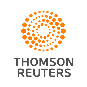 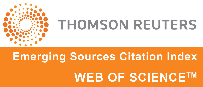 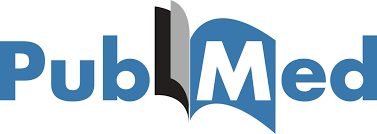 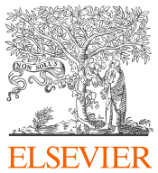 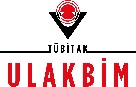 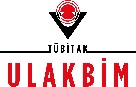 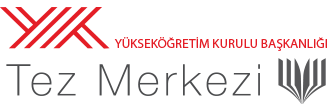 DBB 134 - İpek Pınar Uzun
Alanyazın (Literatür) Taraması Süreci: Veri Tabanları
Google Akademik (Google Scholar): https://scholar.google.com.tr/

LinguistList: http://linguistlist.org/

Cambridge University Press: https://www.cambridge.org/

Oxford University Press: https://academic.oup.com/ 

The MIT Press: https://mitpress.mit.edu/

John Benjamins Publishing: https://benjamins.com/#home

Springer: http://www.springer.com/gp/

Wiley Blakcwell Publishing: https://www.wiley.com/en-tr
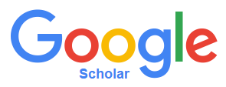 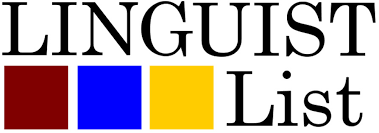 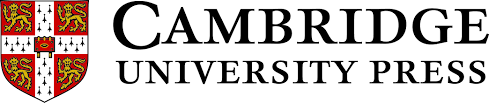 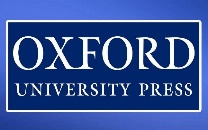 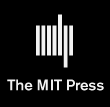 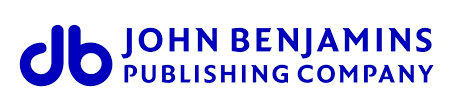 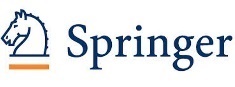 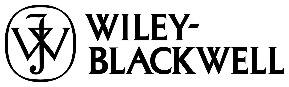 DBB 134 - İpek Pınar Uzun
Alanyazın (Literatür) Taraması Süreci: Veri Tabanları
Genel Dilbilim (Ulusal Dergiler)
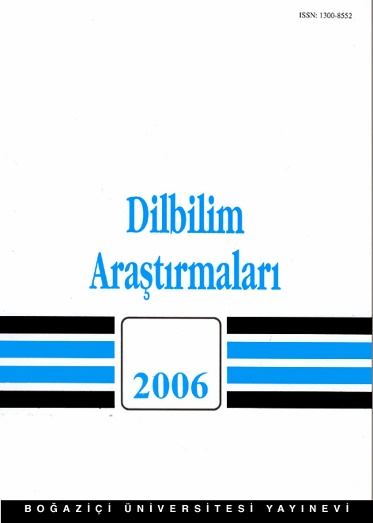 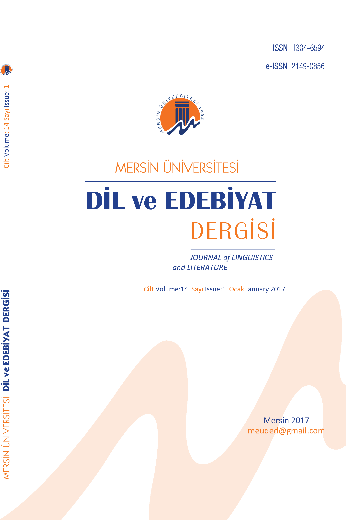 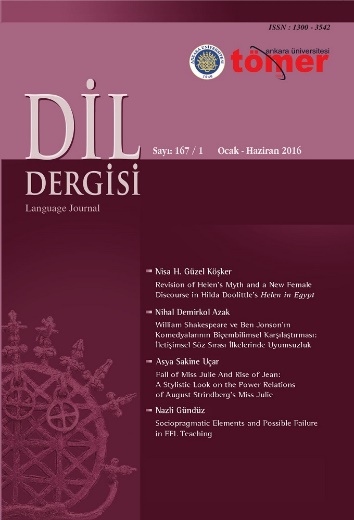 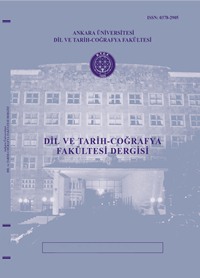 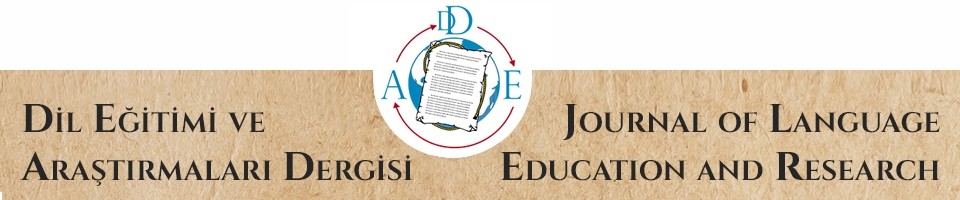 DBB 134 - İpek Pınar Uzun
Alanyazın (Literatür) Taraması Süreci: Veri Tabanları
Uluslararası İndekslerdeki Dergiler
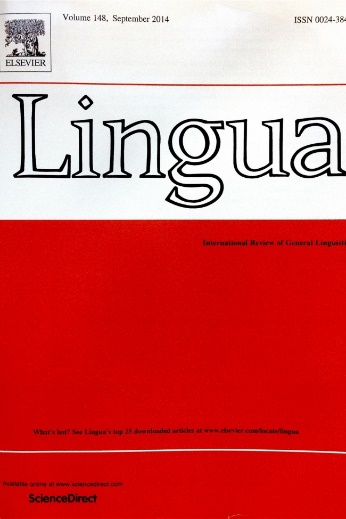 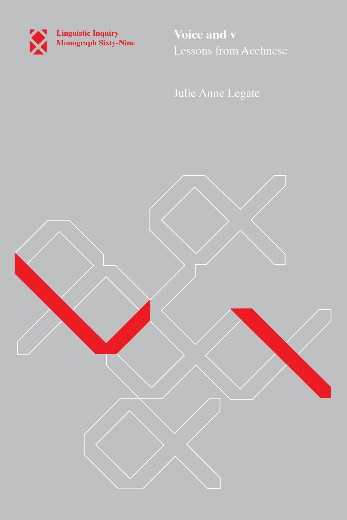 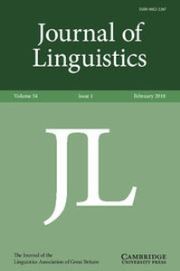 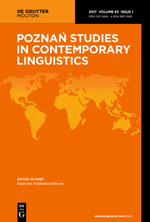 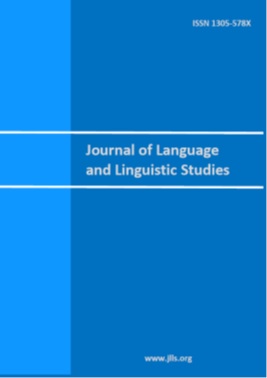 DBB 134 - İpek Pınar Uzun
Alanyazın (Literatür) Taraması Süreci: Veri Tabanları
Uluslararası İndekslerdeki Dergiler
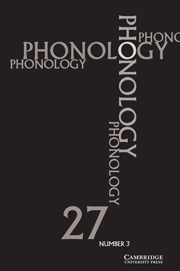 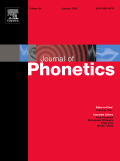 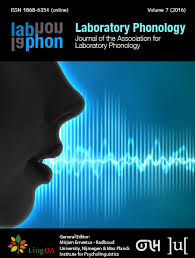 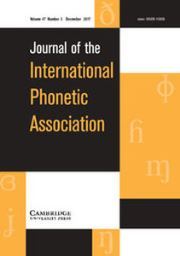 DBB 134 - İpek Pınar Uzun
Alanyazın (Literatür) Taraması Süreci: Veri Tabanları
Uluslararası İndekslerdeki Dergiler
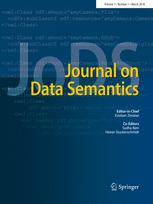 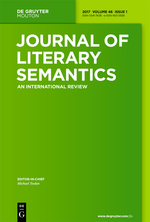 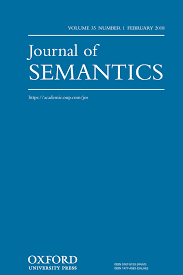 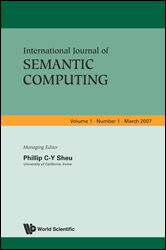 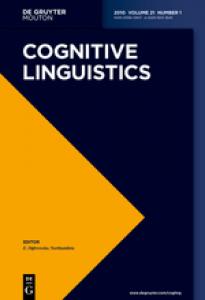 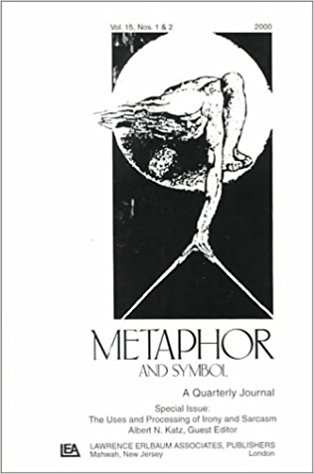 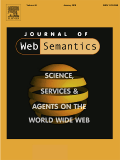 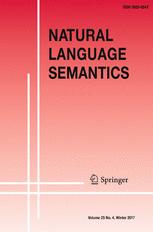 DBB 134 - İpek Pınar Uzun
Alanyazın (Literatür) Taraması Süreci: Veri Tabanları
Uluslararası İndekslerdeki Dergiler
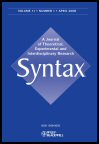 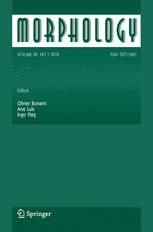 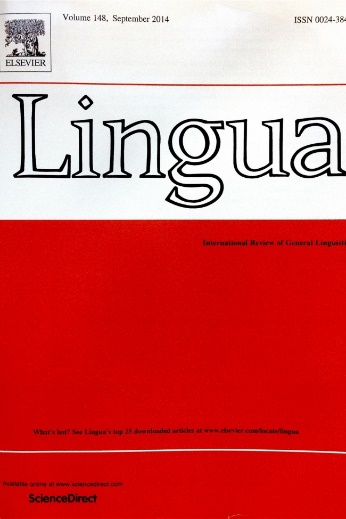 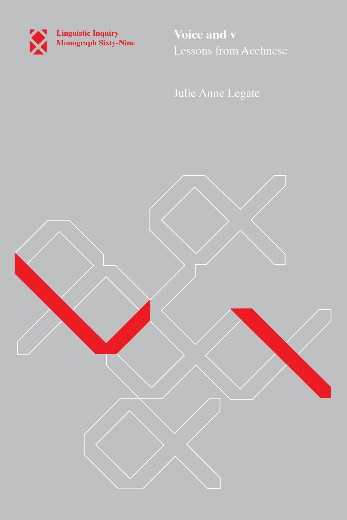 DBB 134 - İpek Pınar Uzun
Alanyazın (Literatür) Taraması Süreci: Veri Tabanları
Uluslararası İndekslerdeki Dergiler
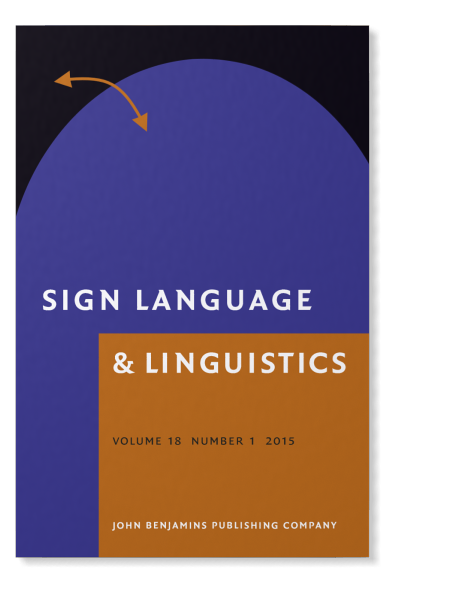 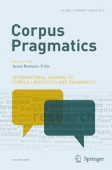 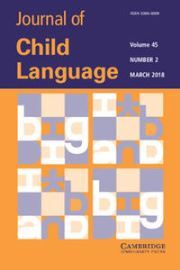 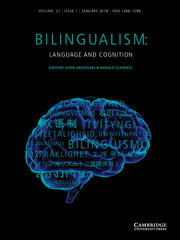 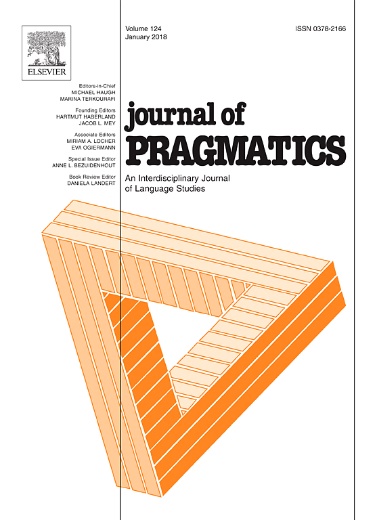 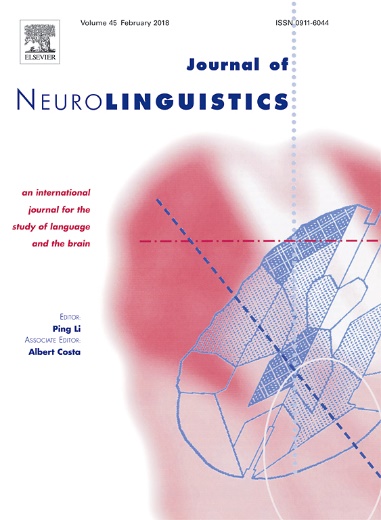 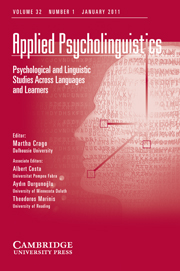 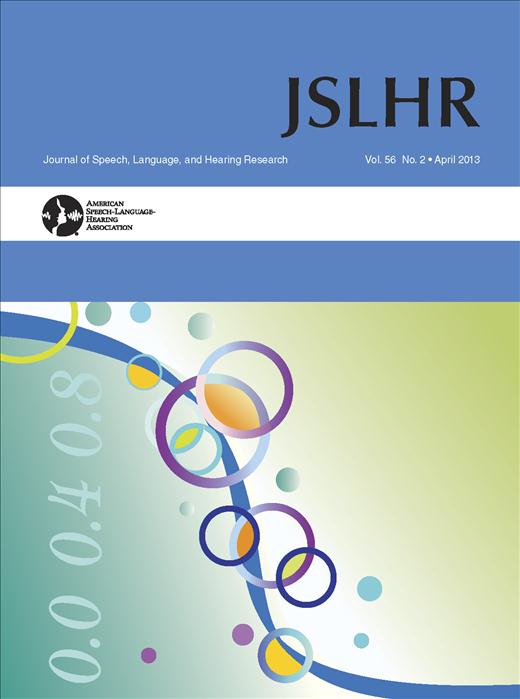 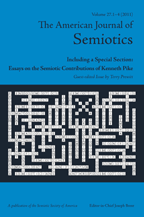 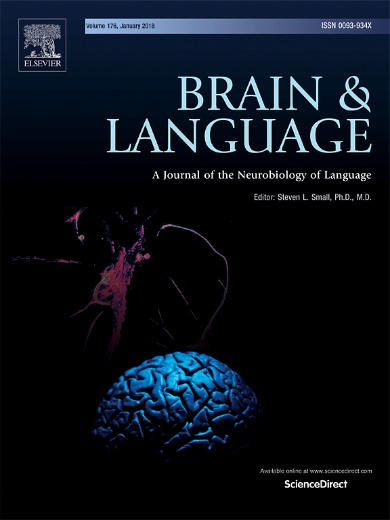 DBB 134 - İpek Pınar Uzun